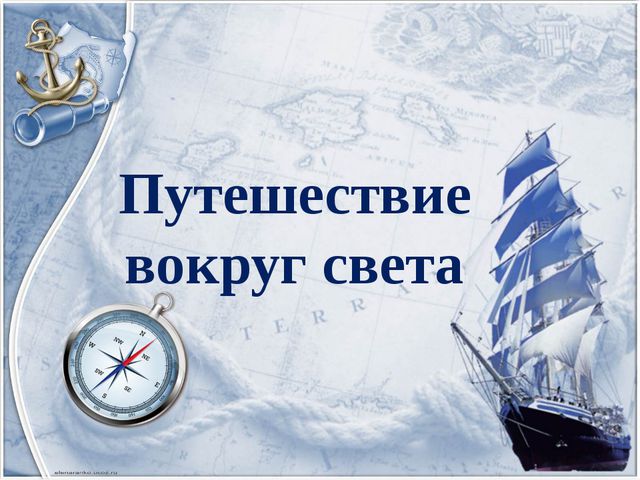 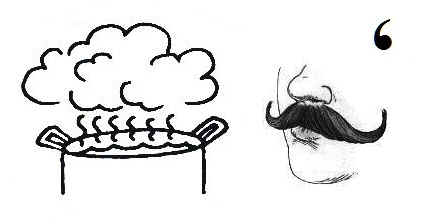 парус
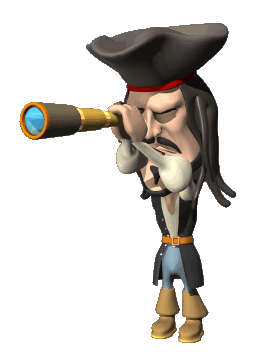 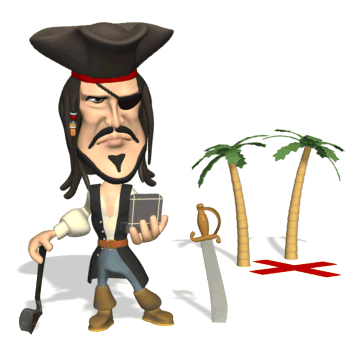 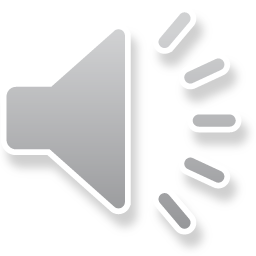 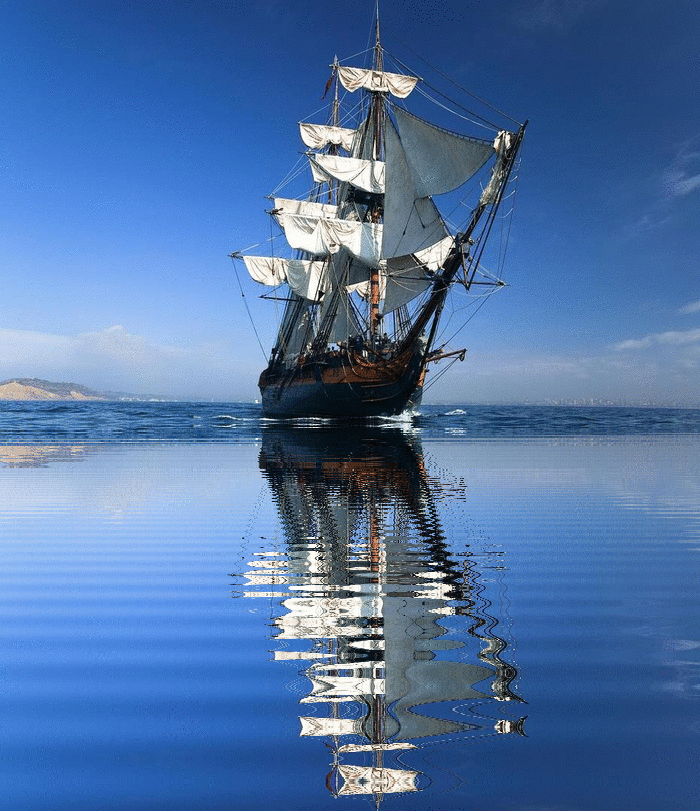 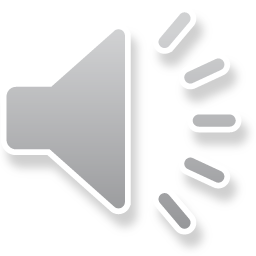 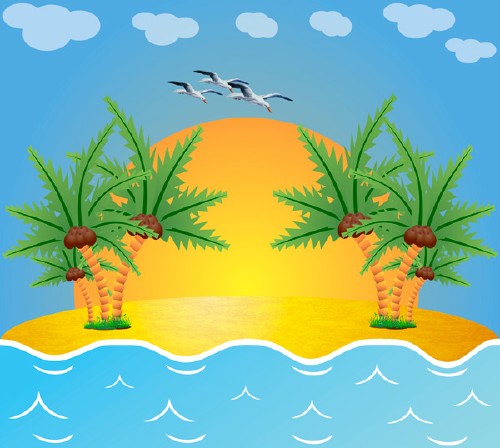 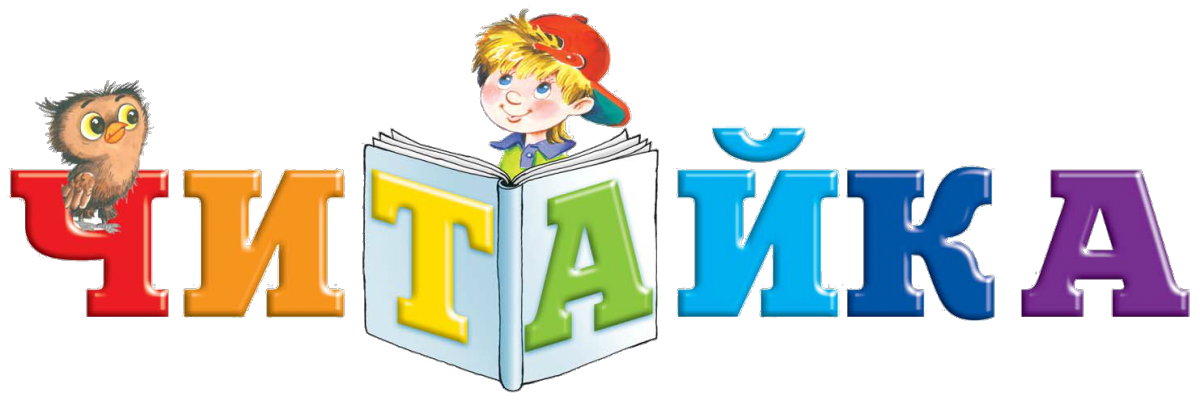 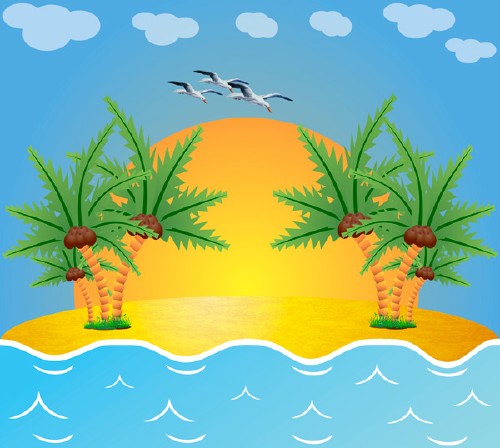 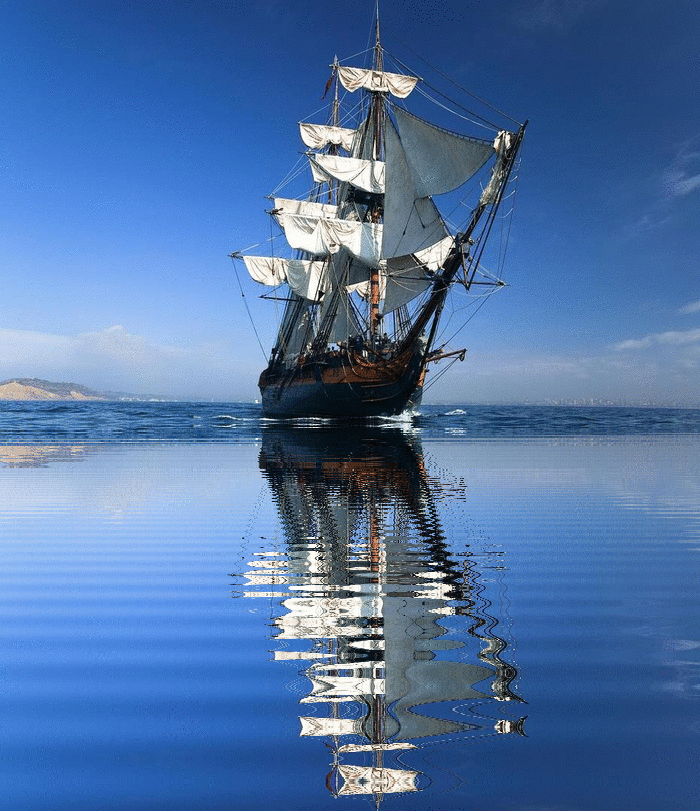 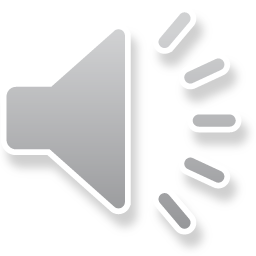 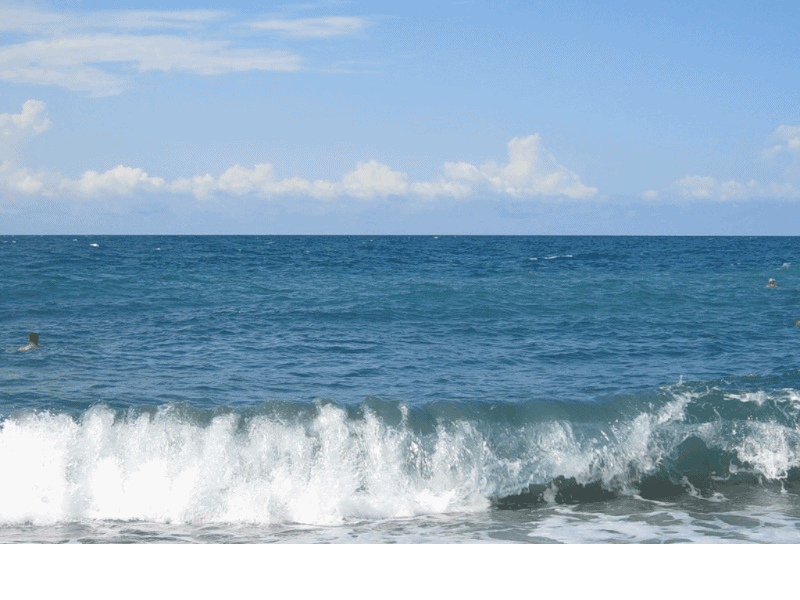 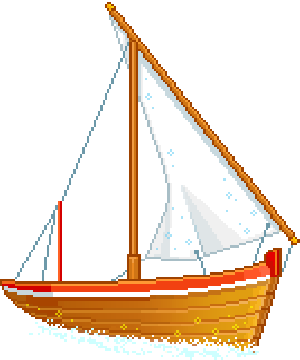 при
за
у
плывёт
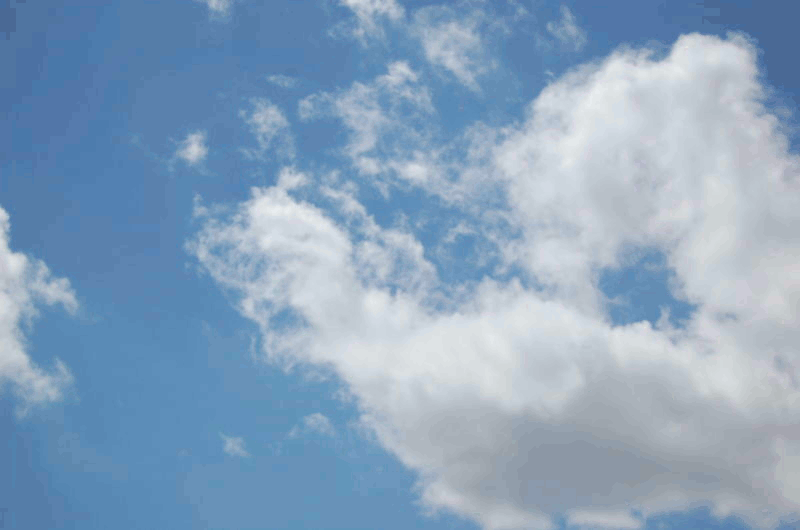 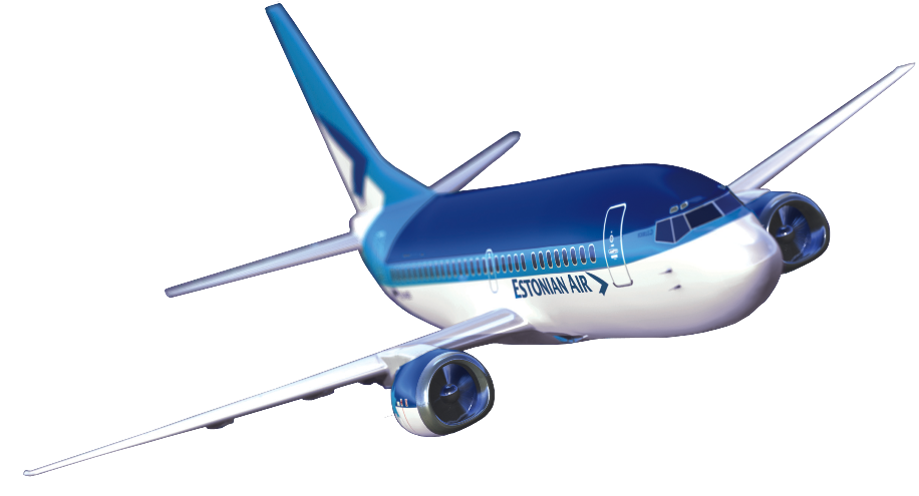 при
за
у
летит
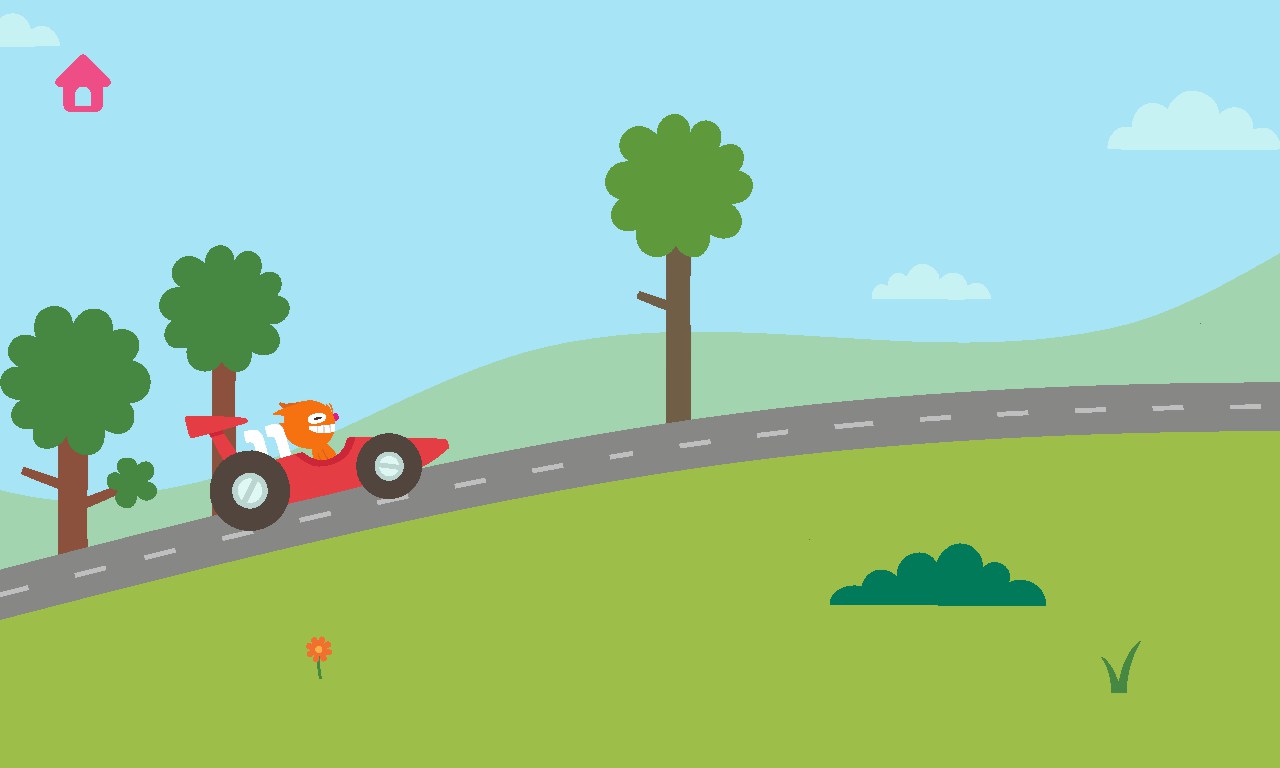 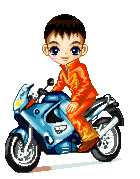 при
за
у
едет
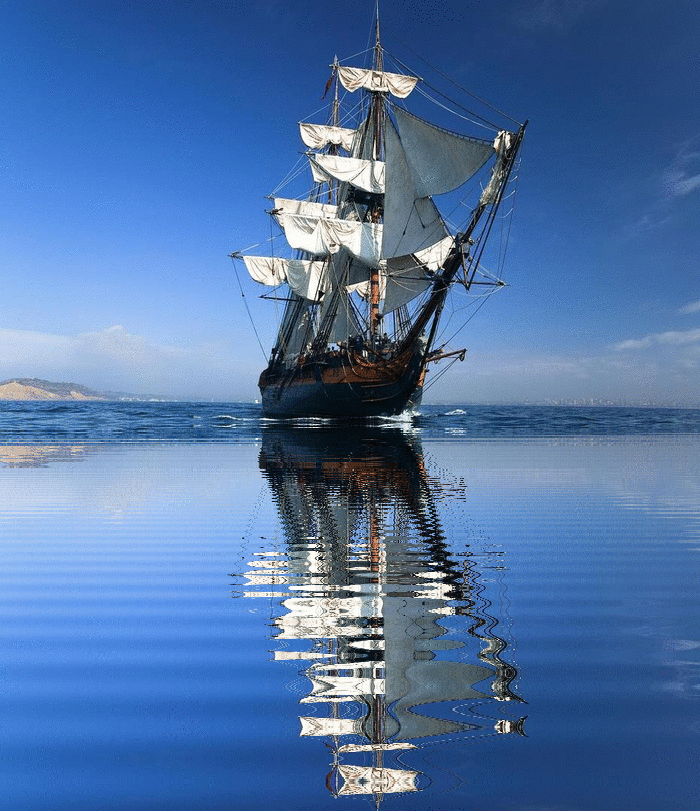 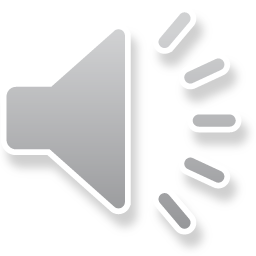 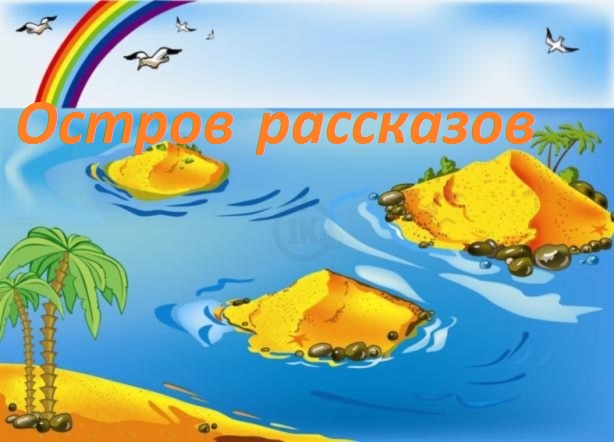 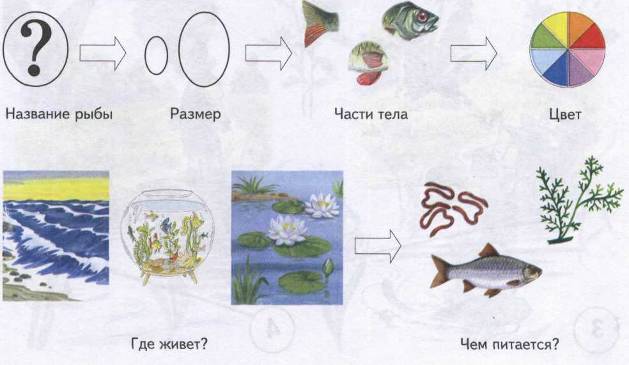 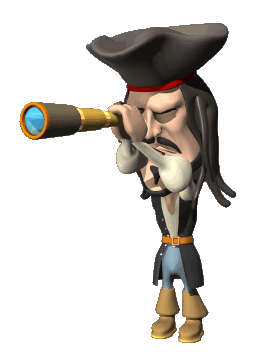 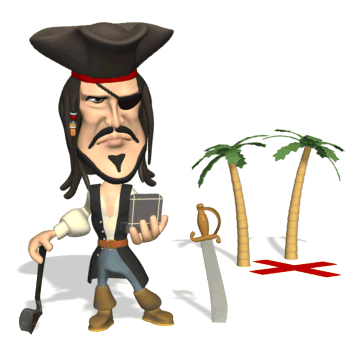 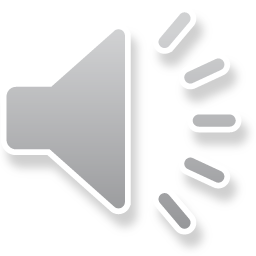 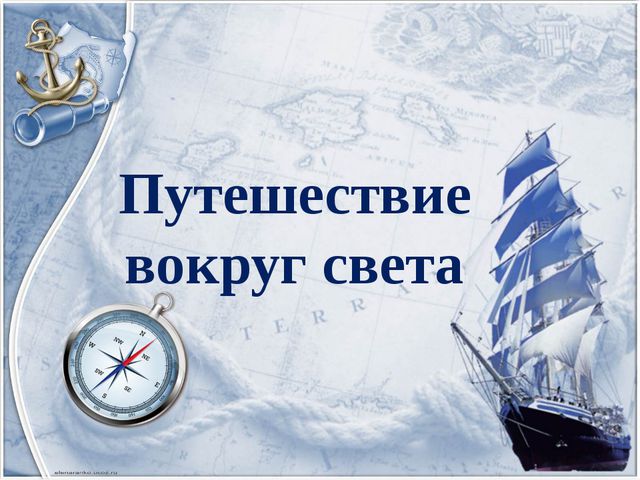